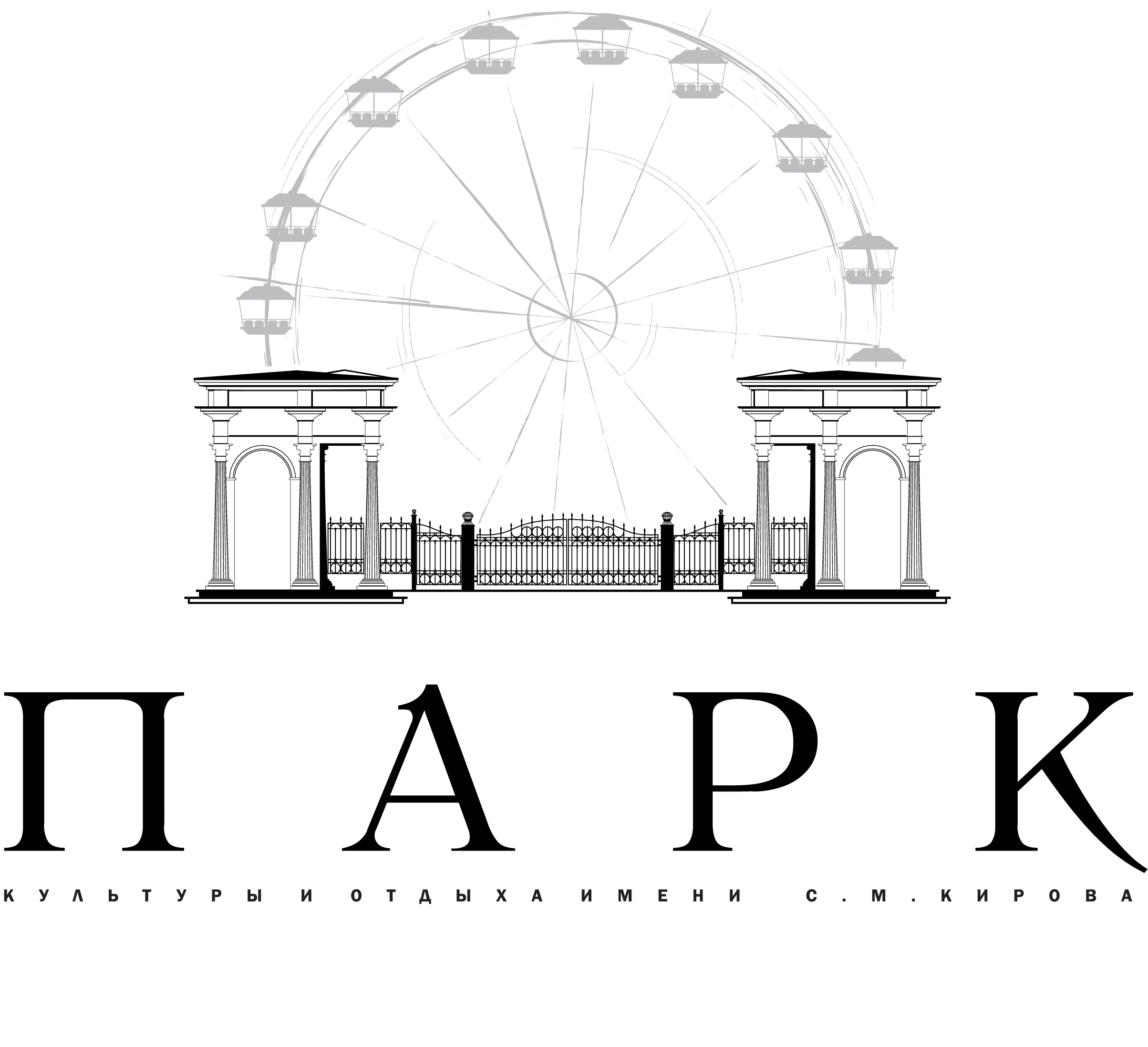 Проект «Мудрая скамья»
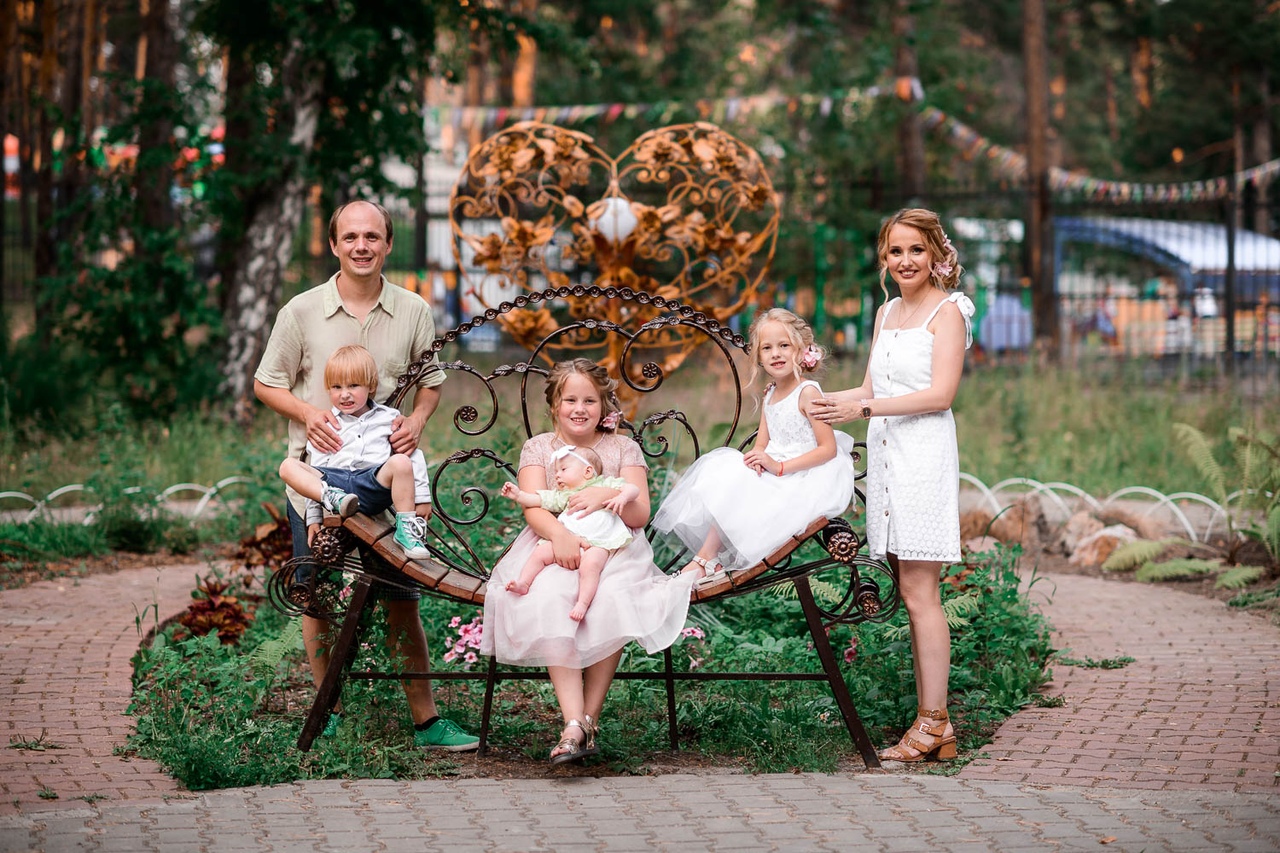 Муниципальное автономное учреждение культуры         «Парк культуры и отдыха им. С.М. Кирова». 
Проект «Мудрая скамья». 
Территория реализации: 
   ЗАТО г.Железногорск.
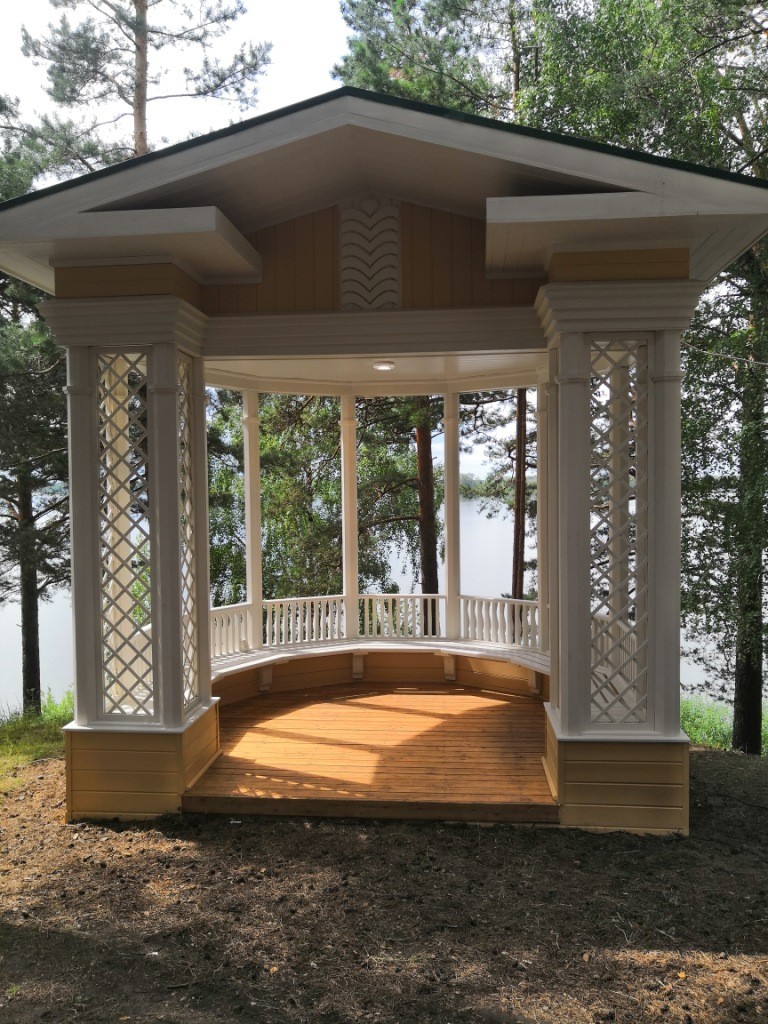 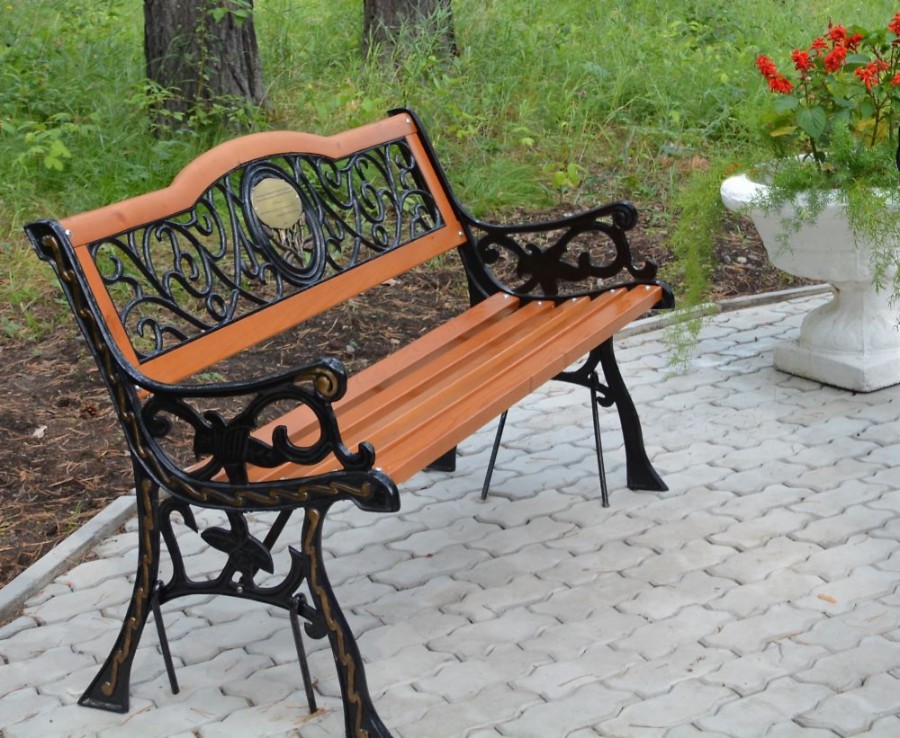 Проект «Мудрая скамья» реализуется с 2015 года с целью вовлечения представителей предприятий, учреждений и городского сообщества в деятельность по благоустройству и развитию городского парка, путём привлечения внебюджетных средств.
За период действия проекта установлено 15 скамей, которые стали знаковыми местами для сотрудников предприятий, жителей и гостей города, а также популярными арт-объектами. На каждой скамье установлены памятные таблички с цитатами известных людей.
В рамках проекта «Мудрая скамья» была установлена беседка. Новый архитектурный объект парка – точная копия строения 50-х годов. Общая сумма привлеченных средств составила 1430000 рублей. В настоящий момент ведутся переговоры по установке на территории парка новых арт-объектов.
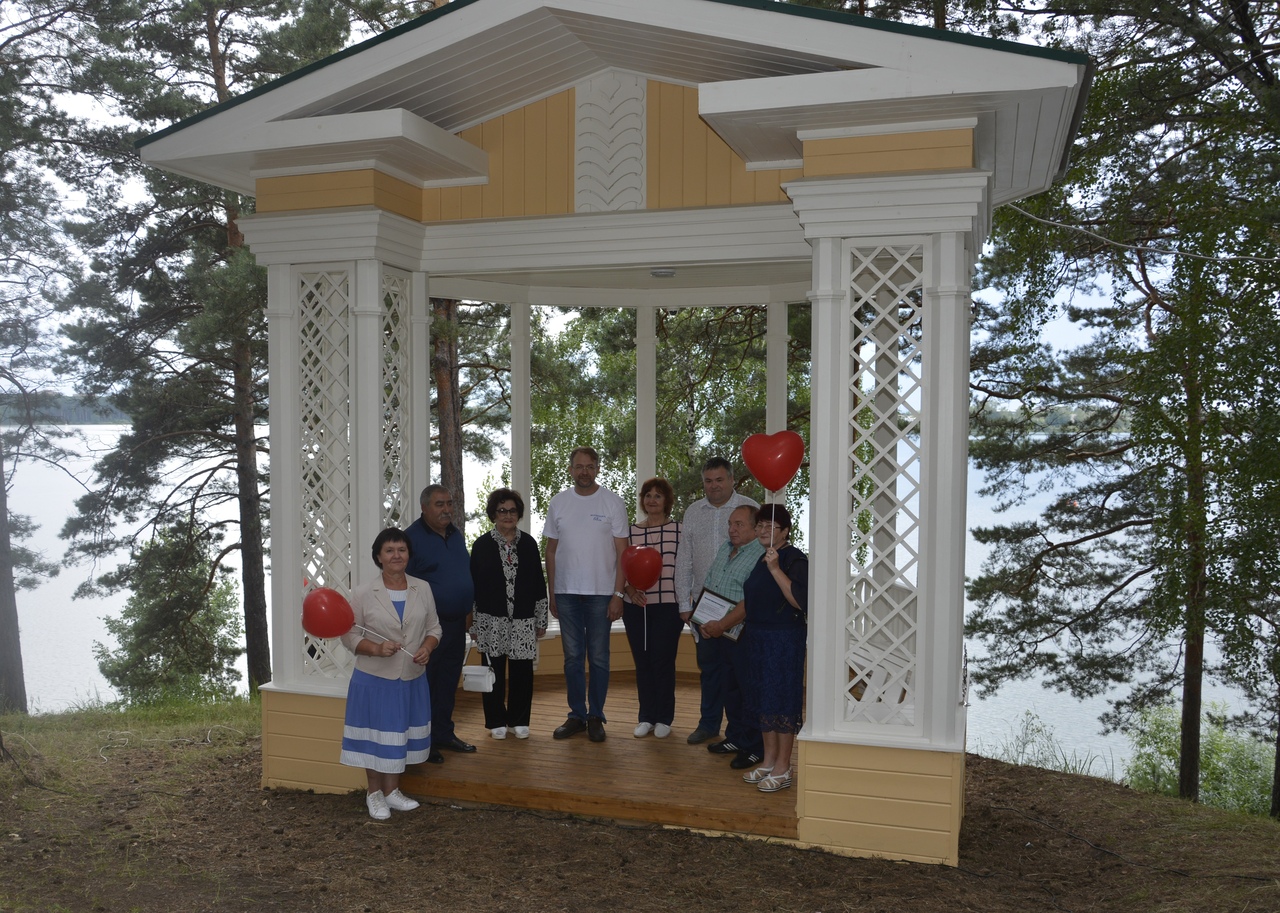 Цель практики - обеспечить горожанам комфортные условия для отдыха в парке.
Задачи:
поиск партнеров для поддержки     новой инициативы;
привлечение дополнительных денежных средств для реализации проекта;
обустройство новых посадочных мест для отдыха на территории парка.
За период действия проекта установлено 15 скамей, которые стали знаковыми местами для сотрудников предприятий, жителей и гостей города, а также популярными арт-объектами. Кроме того в рамках данного проекта была установлена беседка. Новый архитектурный объект парка – точная копия строения 50-х годов. Общая сумма привлеченных средств составила 1430000 рублей.